BRITANNIA
Network Case Study
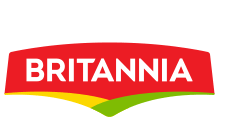 a LEADING FOOD COMPANY TRUSTS SIFY to a enable a secure and managed WIFI infra within all its establishment
Customer’s goal: To have enhanced user experience for smooth and seamless connectivity for employees, guests and top management
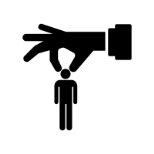 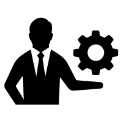 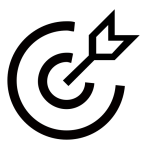 Objective
Why Sify was chosen?
Sify’s value additions
To provide plug and play access to Network on Wireless for users/devices/apps
Required MPLS connectivity on dual last-mile & dual routers at 110 locations 
To provide Managed Security services for the security infrastructure at company’s DC
To enable the organization to deliver controlled  guest access to visitors
Only fully-managed, secure wireless platform integrating Information Technology (IT) and People
Cloud based centralized authentication infrastructure and WLAN monitoring console
Complete end-to-end WLAN implementation and management
Service based model and end-to-end ownership solution
Supply, install, configure, monitor & manage APs, Switches, Router/Firewall, Controller & management links
24*7 proactive monitoring Services for Link, Routers, Access Points and Switches
Highly secure NAC platform with intuitive policy configuration and user-level visibility troubleshooting
Discovery, Monitoring and Management of Customer WiFi infra via NMS in cloud
2
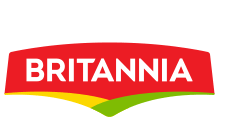 Delivered solution with high availability, controlled access leading to ease of business
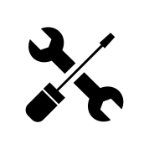 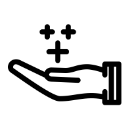 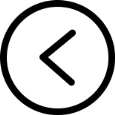 Before transformation
After transformation
Customer success factors/ benefits
Lack of proper network scalable solution
Lack of proper network security solution
Network was managed remotely
Lack of dedicated management of the links
Lack of visibility in the network environment
Managed WLAN delivered through cloud-based  AAA and management system enabling secure access to business applications
Role-based policy management for users and devices (IT- managed, BYOD, and IoT) 
Dedicated Management Link from customer’s DC to Sify DC
Automated RF management ensuring strongest WLAN connections to all devices with granular visibility
Highly Secure scalable Solution
No affront investment on any Hardware
Able to match sudden workload spikes due to rapid addition of WLAN nodes
Ease of business with hassle free connectivity
Complete visibility – real-time dashboards and post authentication reporting
Great end-user experience for internal and Guests
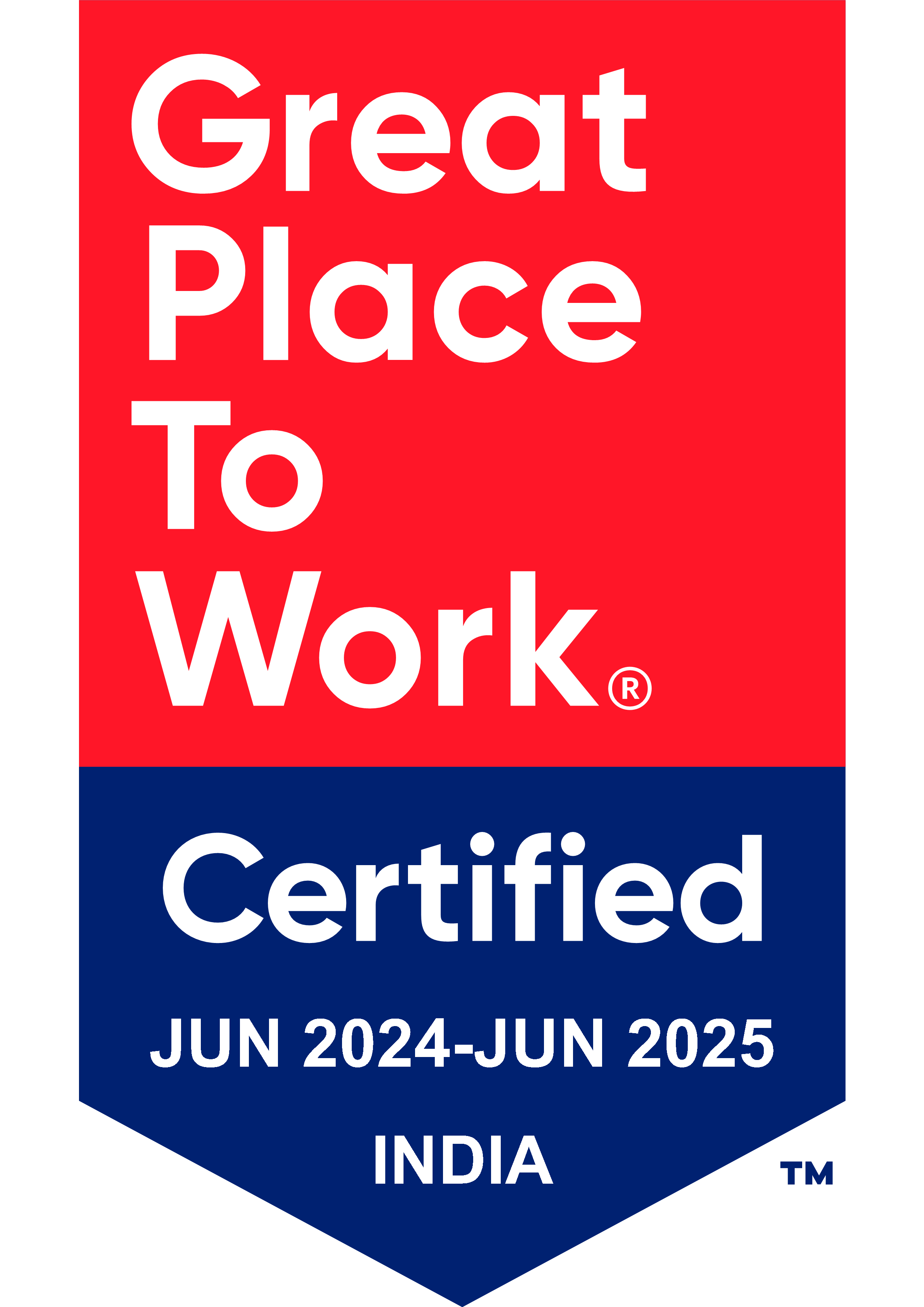 Thank You